Аптека родного края
Побочные эффекты –это опасно!
Рассмотрите эти руки
Внимание –опасность!
Опять лечиться!
Вирусы приспособились и размножаются
Подумайте!
Лечение травами – миф или реальность?
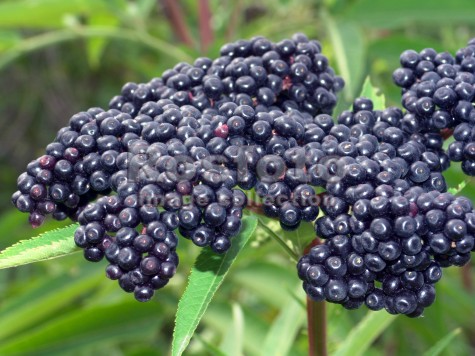 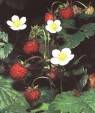 Можно  ли таблетки заменить лекарственными травами?
Чтобы начать исследование, необходимо:
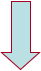 Разделиться на группы
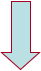 Обсудить в группах план действий
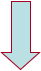 Наметить сроки для проведения исследования, поиска необходимой информации,  консультаций для оценивания готовых результатов, взаимопомощи, оформления работ для их презентации
Исследователи Это вам интересно?
Какие лекарственные растения встречаются в родном крае?
Какими свойствами обладают эти растения?
Все ли из них безопасны?



ТОГДА ЭТА ГРУППА ВАША!
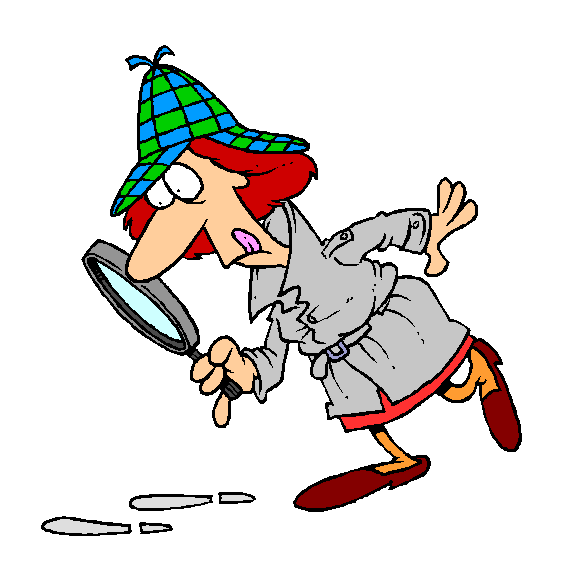 Экологи Это вам интересно?
Сроки и правила сбора лекарственных растений.
Лекарственные растения родного края, занесенные в Красную книгу.
Мероприятия, направленные на сохранение лекарственных трав родного края.   



ТОГДА ЭТА ГРУППА ВАША!
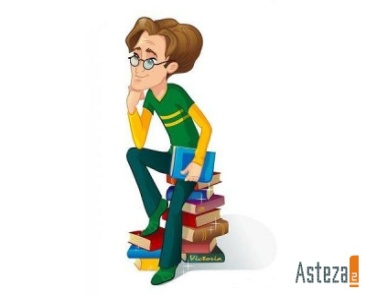 Целители  Это вам интересно?
Настойки и мази на основе лекарственных трав родного края.
Рецепты  от наших бабушек.
Скорая растительная помощь.




 
 ТОГДА ЭТА ГРУППА ВАША!
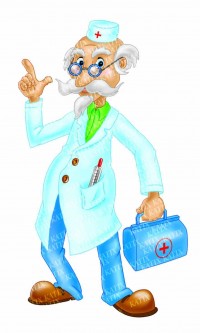 Удачи вам,юные исследователи!